ОРДЕНА
РОССИЙСКОЙ ИМПЕРИИ
ОРДЕН 
СВЯТОЙ 
ЕКАТЕРИНЫ
ВЫСШАЯ  ЖЕНСКАЯ  НАГРАДА
 РОССИЙСКОЙ  ИМПЕРИИ
УЧРЕЖДЕН  В  1714  ГОДУ
Орден Святой великомученицы Екатерины (или орден Освобождения) — учрежден Петром I для награждения великих княгинь и дам высшего света, формально второй по старшинству в иерархии наград с 1714 до 1917 года
Девиз ордена:
 «ЗА  ЛЮБОВЬ И ОТЕЧЕСТВО»
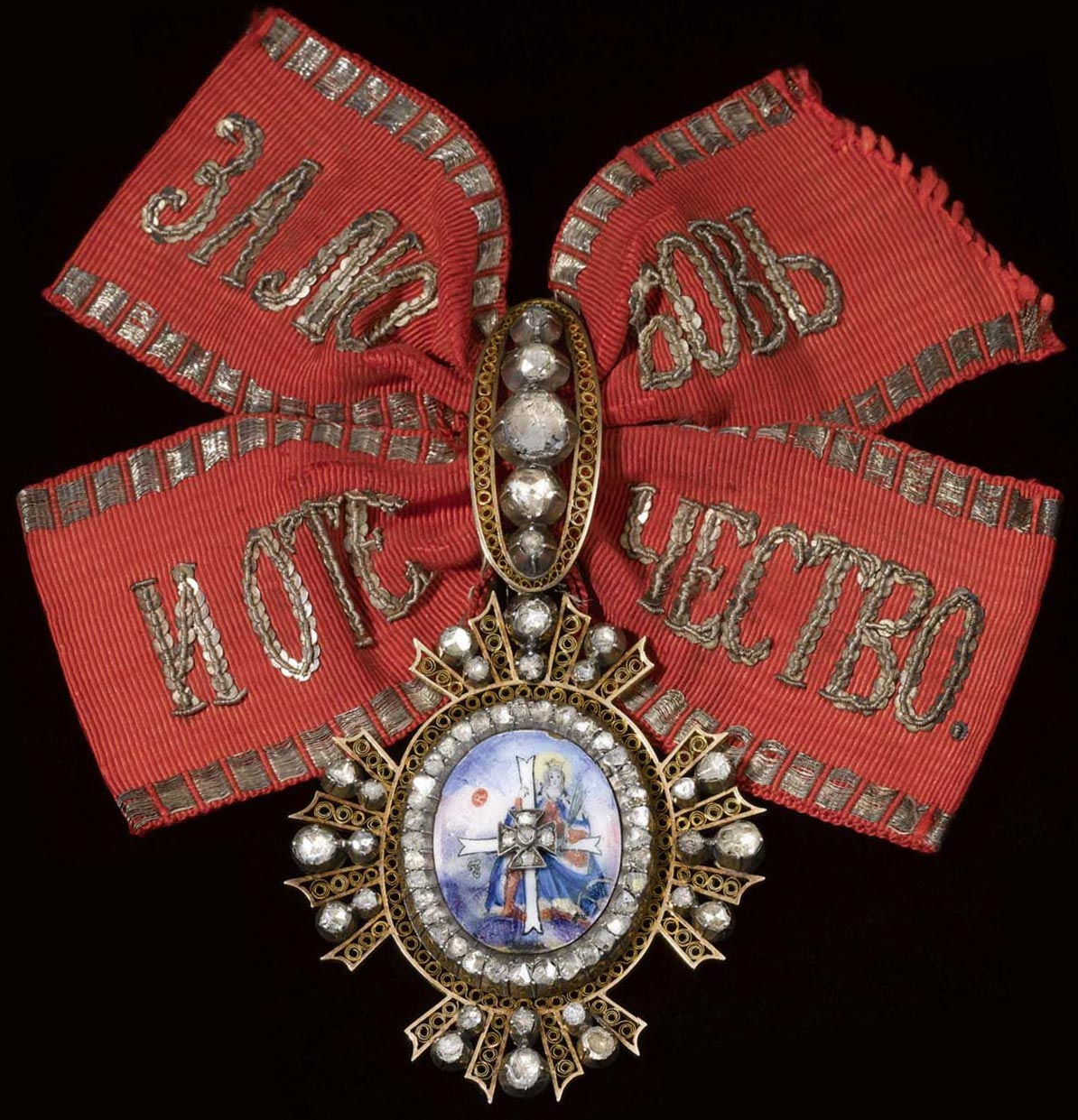 Бант ордена Святой великомученицы Екатерины. Середина XIX в.
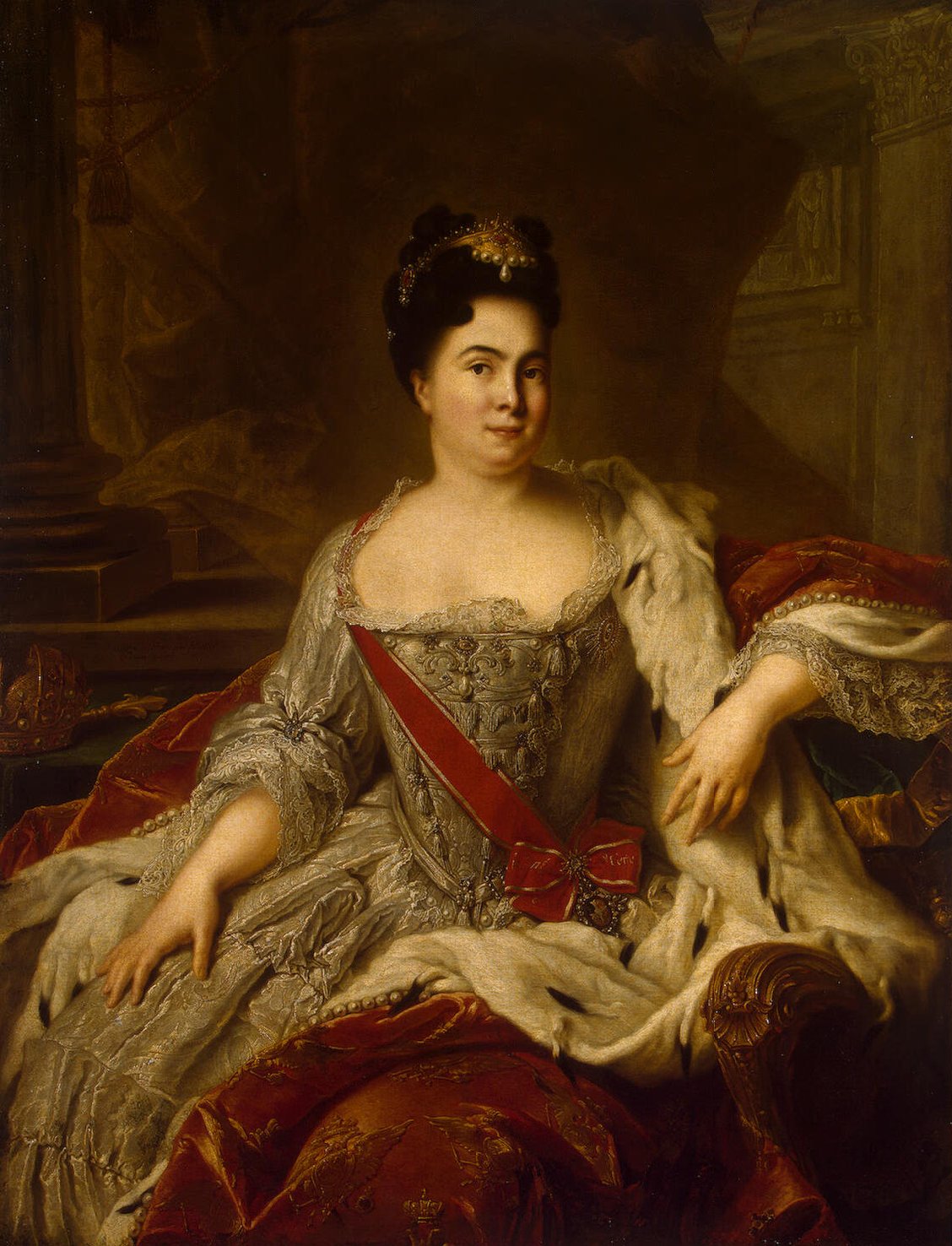 Петр I торжественно наградил орденом свою жену Екатерину Алексеевну в день ее именин, 24 ноября 1714 года, и до 1726 года она оставалась единственной обладательницей этой награды.

 Позднее орденом св. Екатерины стали награждать придворных дам за благотворительные дела.

 По статуту 1797 года великие княжны получали его при крещении, а княжны императорского дома - при достижении совершеннолетия.
Екатерина I с орденом в честь самой себя 
в 1717 г.
[Speaker Notes: Учреждение ордена явилось одним из важных деяний Петра 1, предпринятым для укрепления репутации и престижа своей супруги. В 1713 году Пётр I в честь достойного поведения своей супруги Екатерины Алексеевны во время неудачного для него Прутского похода 1711 года учредил орден по имени мученицы Святой Екатерины. Первоначально он назывался орденом Освобождения и предназначался только Екатерине. В том походе русская армия была окружена турецким войском, и Екатерина по легенде пожертвовала все свои драгоценности на подкуп турецкого командующего Мехмед-паши, в результате чего русские смогли заключить перемирие и вырваться.]
В христианстве Великомученица Екатерина – одна из наиболее почитаемых святых. Согласно преданию,  святая Екатерина жила в Александрии в III веке и происходила из знатного княжеского рода. Она была известна своей ученостью, победила в диспуте 50 языческих философов и выступала с осуждением гонений на христиан при императоре Диоклетиане. За отказ отречься от христианства Екатерина в 307 году по приказу императора Максимина была подвергнута колесованию и обезглавливанию мечом.
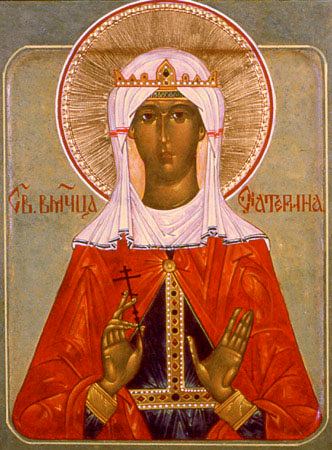 Но еще до мученической смерти ей было чудесное видение: сам Иисус Христос нарек ее своей невестой и в знак обручения подарил ей драгоценный перстень. Видя страдания Святой Екатерины, потрясенные ее мужеством во время казни, обратились в христианство царица Августа, жена императора Максимина, и еще 200 воинов. По легенде ангел перенес тело Святой Екатерины на гору Синай, где она и была погребена.
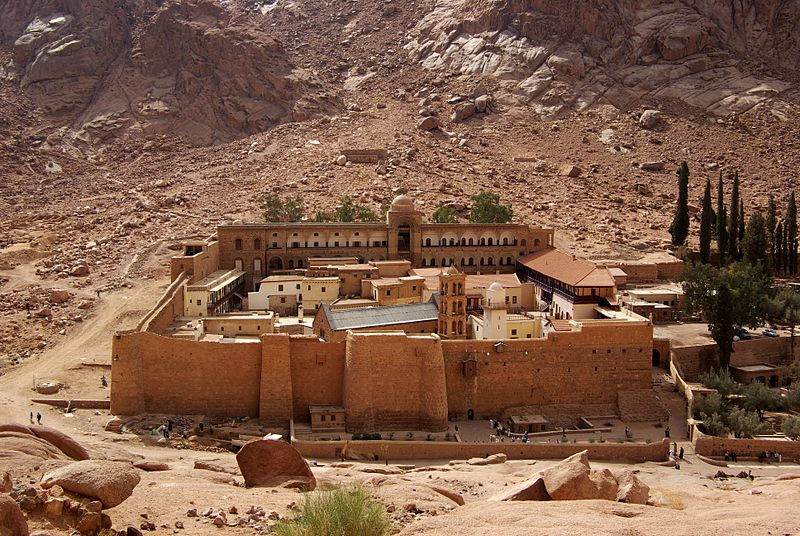 Монастырь 
св. Екатерины. Синай
ЗНАКИ  ОРДЕНА
1 степень 
 ордена
2 степень  
ордена
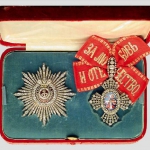 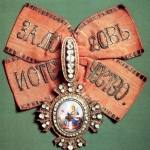 Только знак ордена, орденская лента - белая с золотой каймой, впоследствии красная с серебряной каймой
Знак ордена и звезда к нему    украшались бриллиантами
[Speaker Notes: Орден имел две степени – большого креста и меньшего креста, или кавалерственного. Награжденные им и именовались либо дамами большого креста, либо кавалерственными дамами. Лента ордена: Красная с серебряной каймой, носилась через правое плечо (для  1-й степени).
Кавалерственные дамы носили знаки ордена на банте из орденской ленты с вышитым на нем девизом  ордена. Звезда ордена: Серебряная, восьмиконечная носилась на левой стороне груди. В центральном медальоне звезды на красном поле серебряный, на таком же полукружии-колесе, крест, в углах которого те же буквы, что и на знаке: D.S.F.R (Господи, спаси царя)]
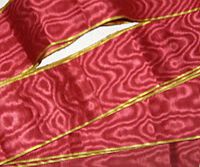 МУА́Р (из франц. moiré — "волнообразный, с разводами") — рисунок, текстура, узор с волнообразными градациями тона
Изображение  муаровой  ленты
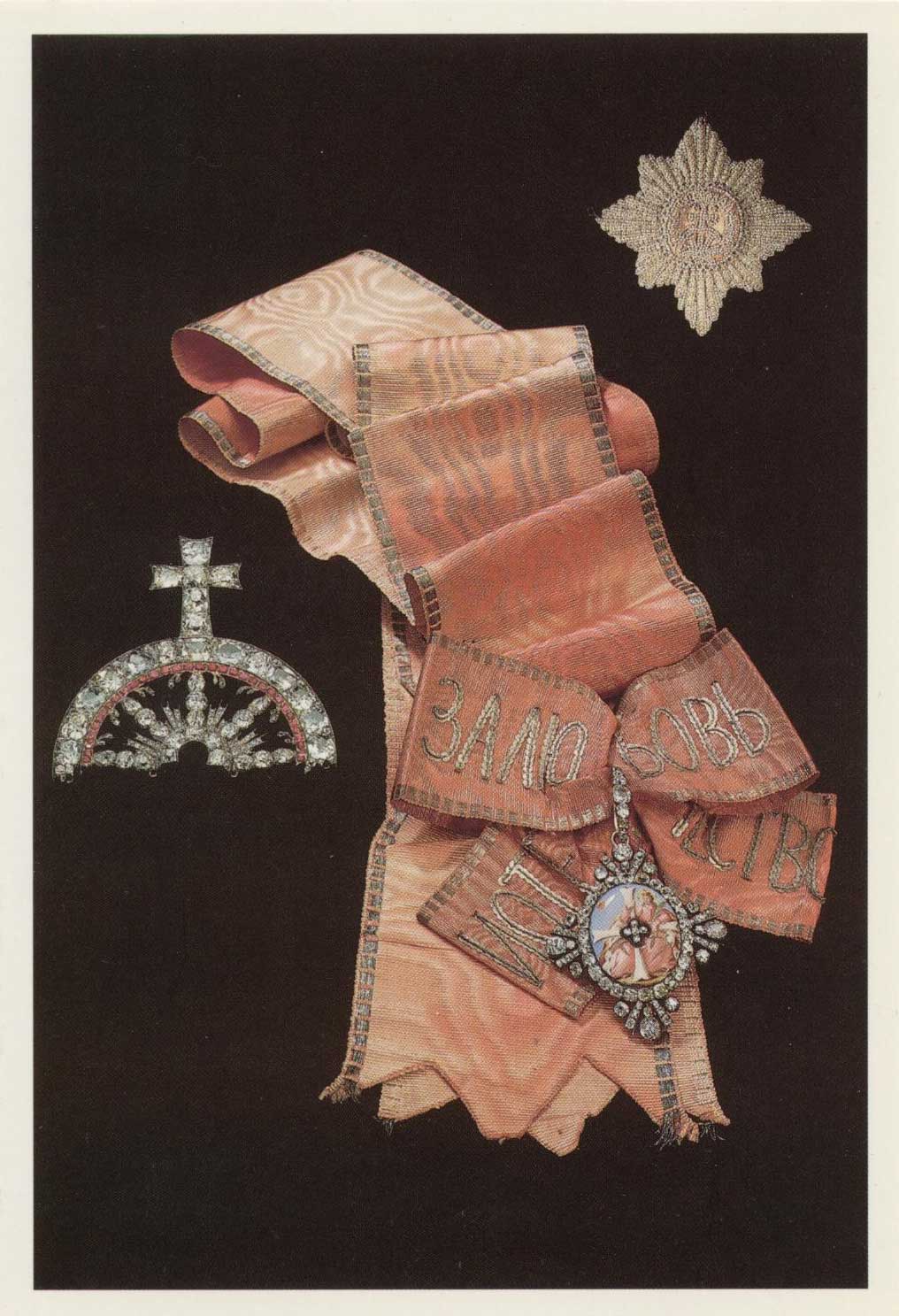 Шитая жемчугом звезда, принадлежавшая императрице Екатерине II.

Знак, лента с бантом, звезда ордена Св. Екатерины. Конец XVIII в. Оружейная палата Московского Кремля. 
Полукружие (украшение) к орденской шляпе (золото, серебро, бриллианты, рубины). Конец XVII в. Алмазный фонд Московского Кремля.
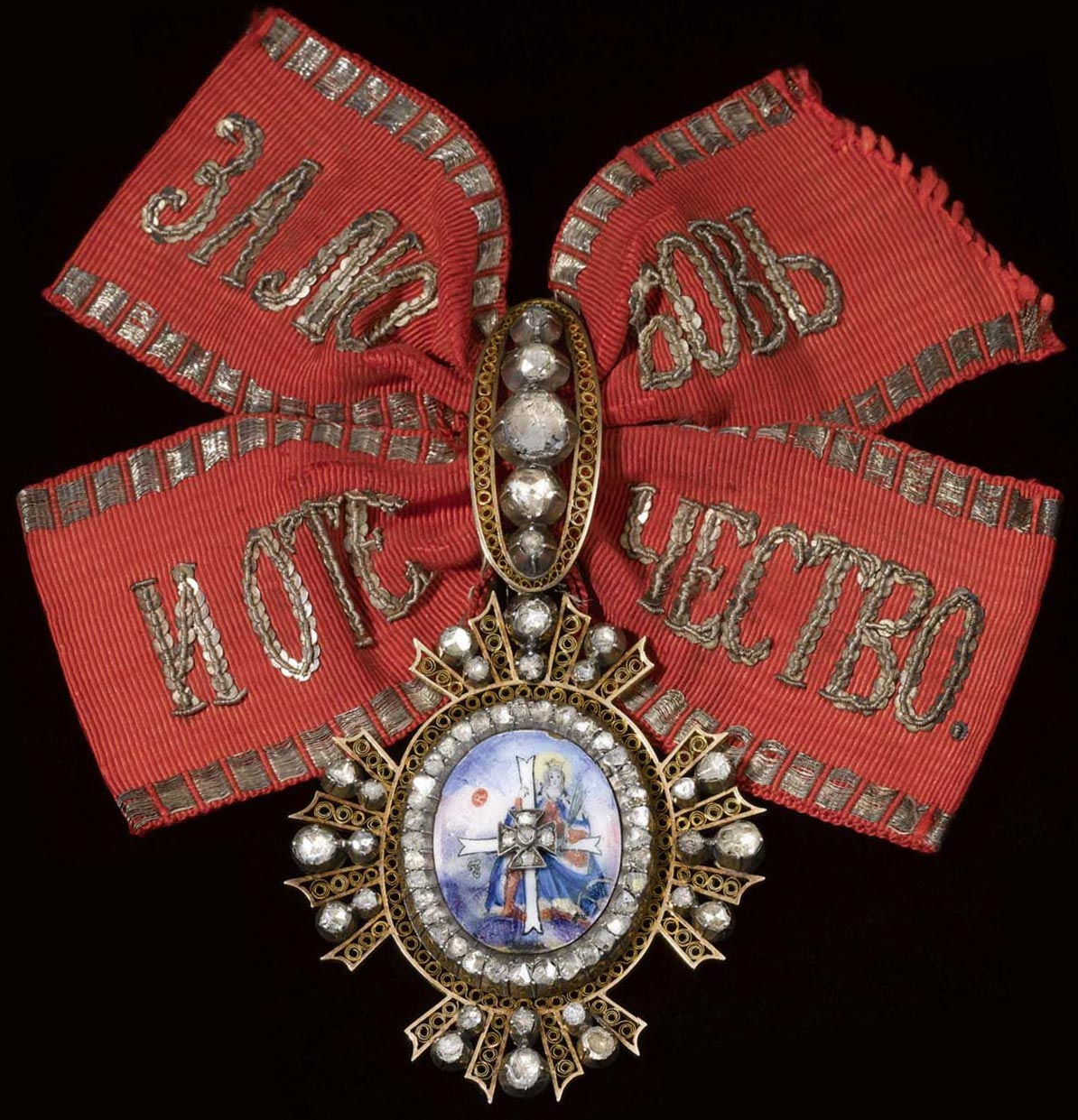 Знак ордена 2 стерени. Эдуард 1901 - 1908 гг. 98 х 55,5 мм. Медальон, аверс . Изображение взято из Интернет каталога аукциона АД  Sothebys 
26 ноября 2008 г.
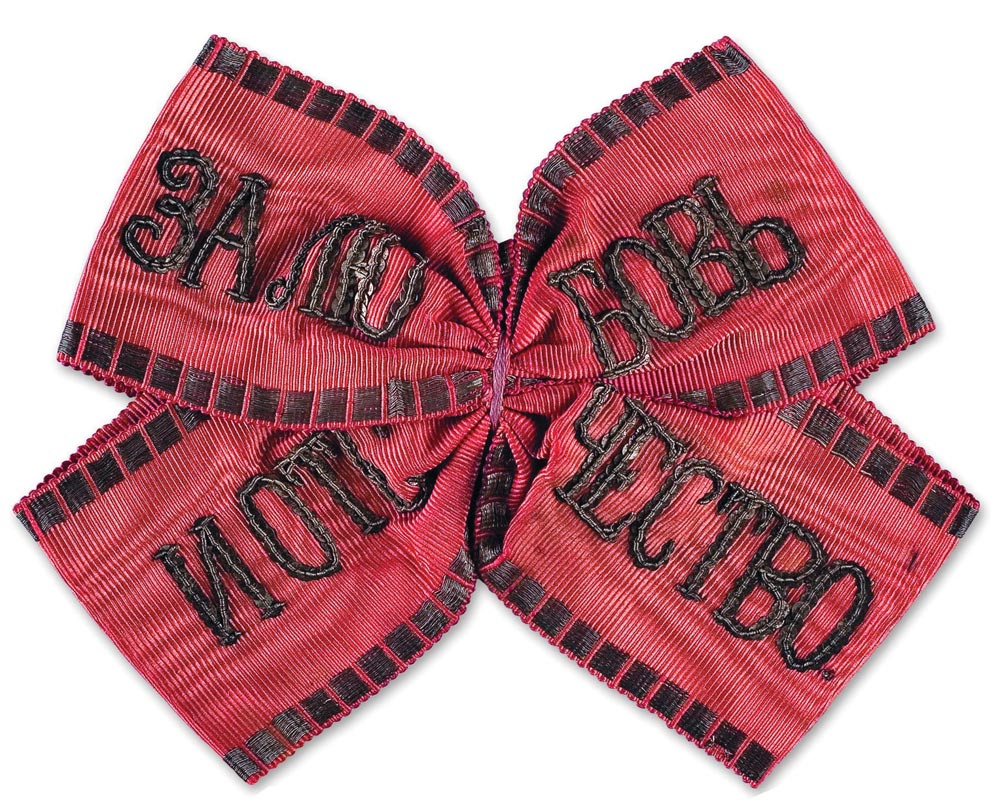 Бант ордена Святой великомученицы Екатерины. Середина XIX в. 125х95 мм. Муар, серебряное шитье. Изображение взято из Интернет - каталога 3 аукциона АД "Кабинетъ".
Орден стал высшей наградой для дам, 
а также для поощрения
 заслуг их мужей.
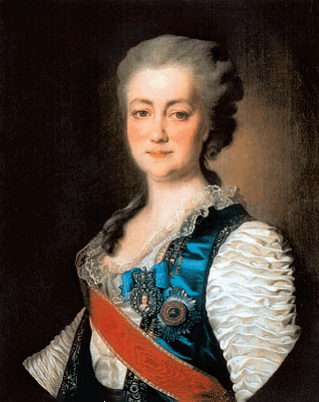 Екатерина  Романовна Дашкова –
 подруга и сподвижница императрицы
 Екатерины II, первая женщиной в мире, которая управляла Академией наук.
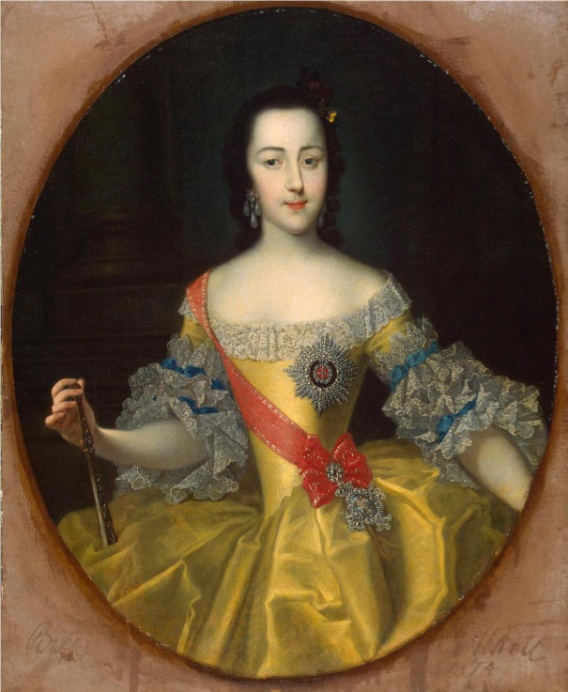 В 1797 году Павел I законодательно закрепил обычай, по которому каждая родившаяся великая княжна получала орден Святой Екатерины
Великая княгиня 
Екатерина Алексеевна 
(будущая Екатерина II) 
в 16 лет
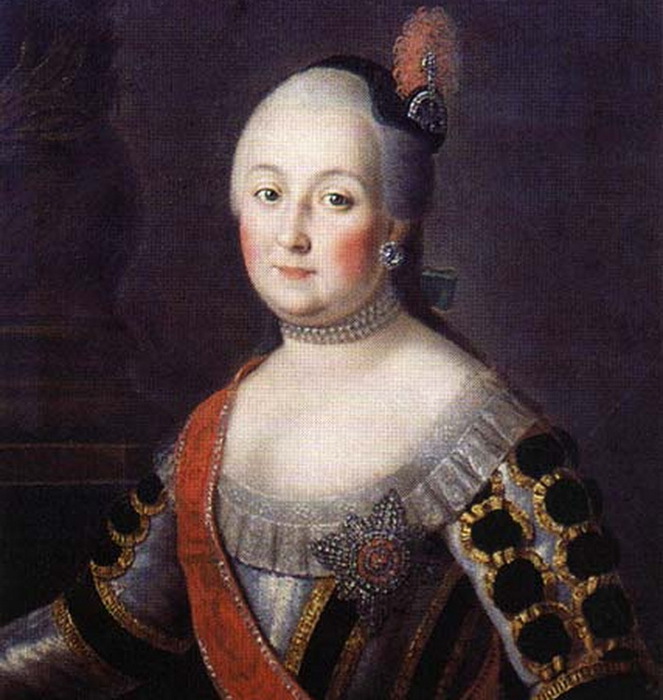 Орденом могли быть награждены только лица дворянского происхождения.
СТАТС-ДАМА - в России старшая придворная дама в свите императрицы или великой княгини.
Статс-дама графиня
 Анна Карловна Воронцова
 в платье ордена 
Св. Екатерины. 
1763 г.
Моногра́мма (греч.μόνος — один, γραμμα — буква) — знак, составленный из соединённых между собой, поставленных рядом или переплетённых одна с другой начальных букв имени и фамилии  или же из сокращения целого имени.
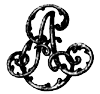 Изображение монограммы Екатерины I
(супруга Петра I)
До 1917 г. орден Св. Великомученицы Екатерины был единственным женским орденом в России и единственным полностью подходившим под понятие западноевропейского ордена ХIV-XVIII вв. Происходило скорее не награждение, а прием в ограниченный круг лиц, близких государю или его супруге, с выдачей орденских знаков
НАГРАЖДЕНИЕ МУЖЧИН
Широко известен случай награждения
 5 февраля 1727 года сына сподвижника Петра I А.Д.Меншикова, 
Александра Александровича Меншикова –
 « за то, что назывался при дворе «Demoiselle»
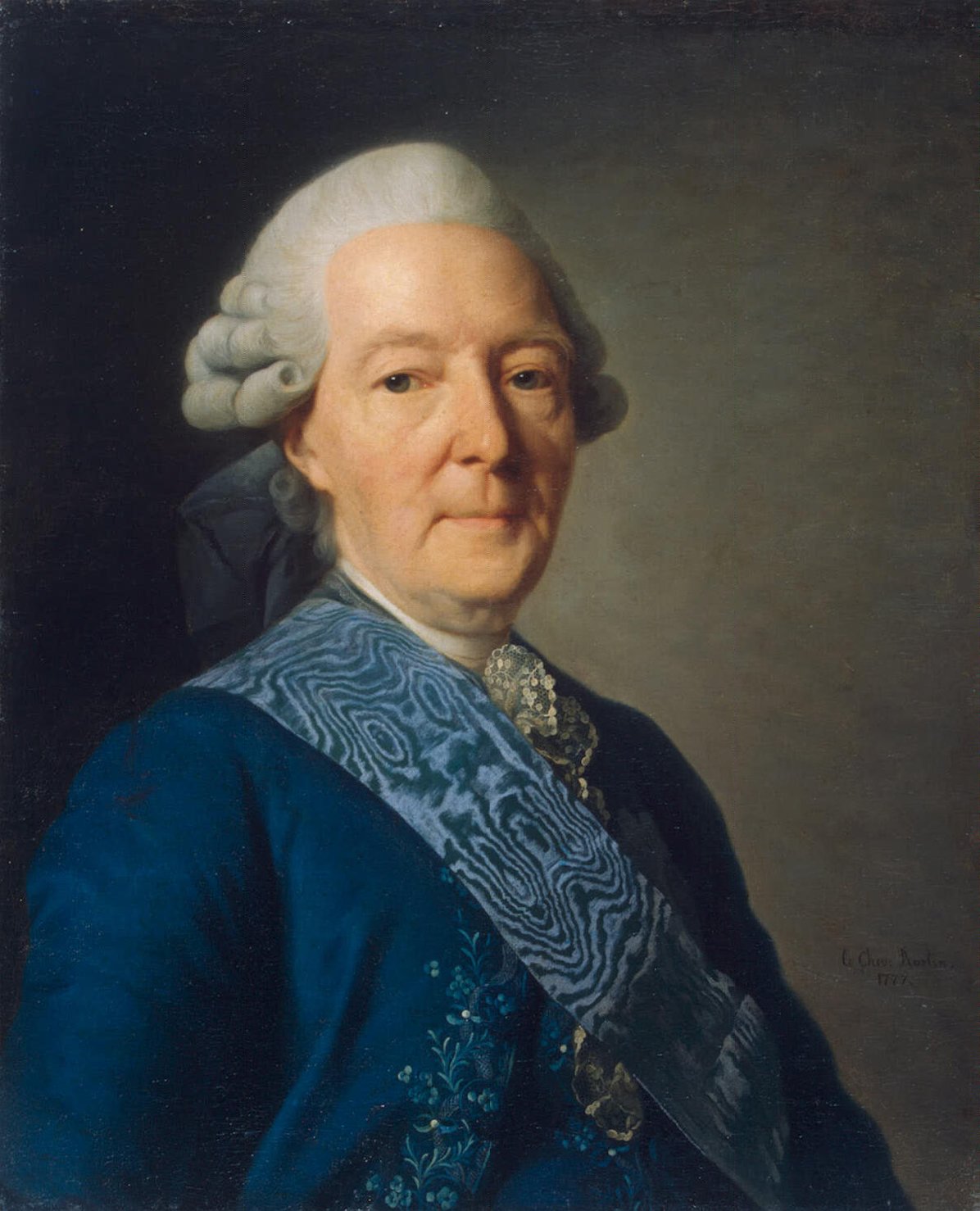 Иван Иванович Бецкой (1704-1795) – личный секретарь императрицы Екатерины II, президент Императорской Академии искусств, государственный деятель
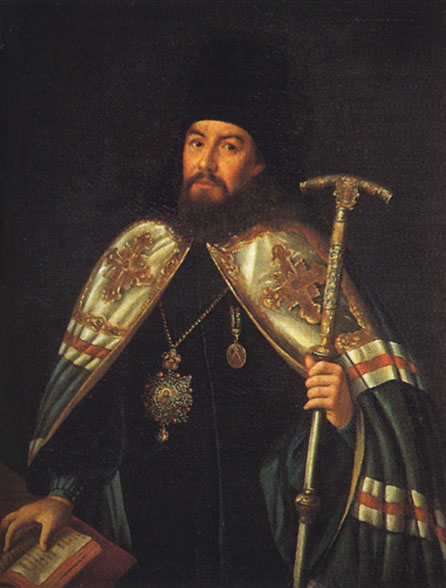 Звезда ордена 
Св. Екатерины вручалась и еще одному мужчине - санкт-петербургскому митрополиту Гаврииле (Петрову) 
в 1780-е годы.
ОРДЕНСКИЙ КОСТЮМ
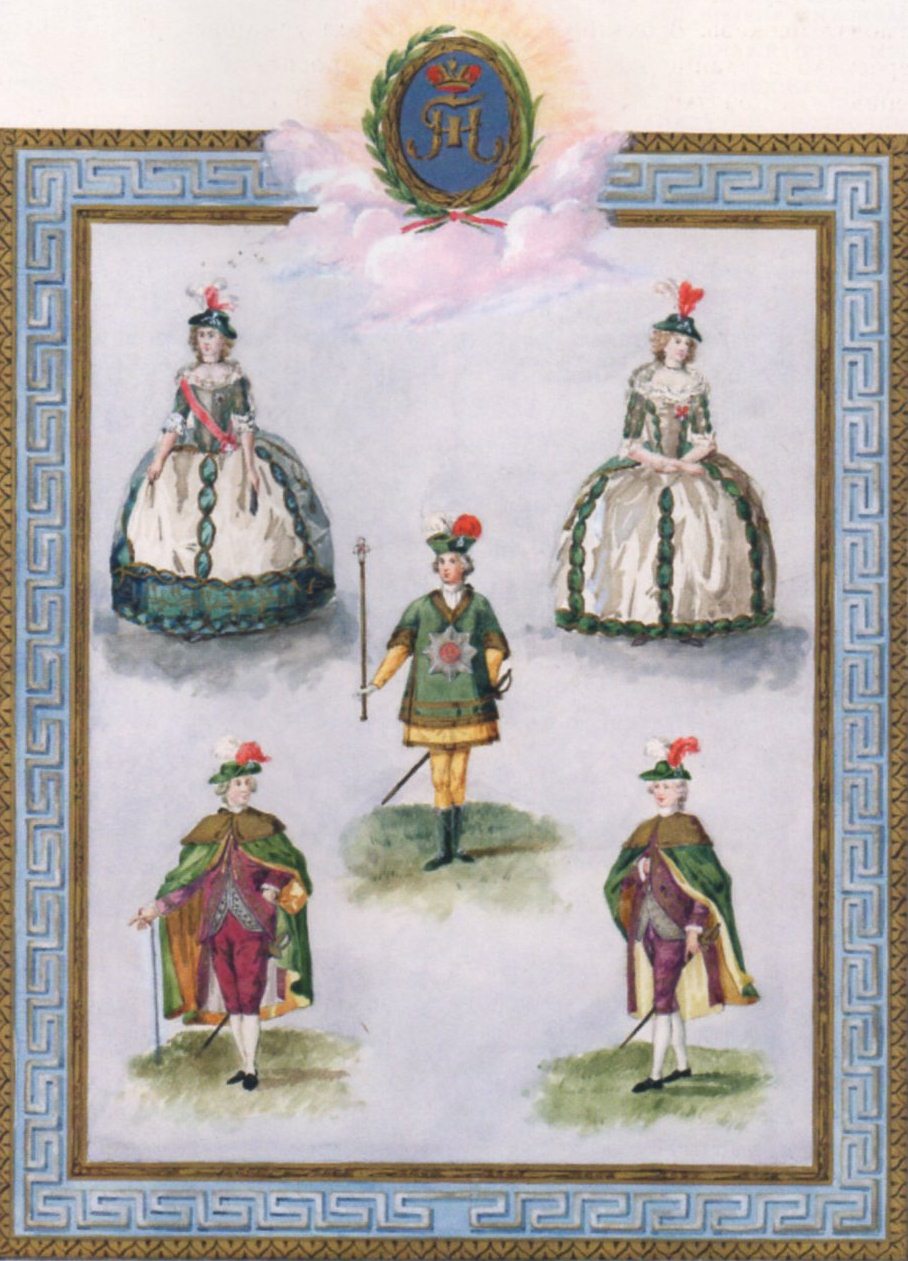 ОРДЕНСКИЕ ОДЕЯНИЯ КАВАЛЕРСТВЕННЫХ ДАМ И ОФИЦАИЛОВ СВ.ЕКАТЕРИНЫ. РАВЛОВСКИЙ СТАТУТ 1797 Г.
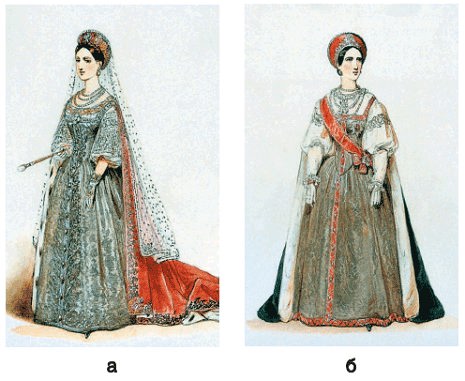 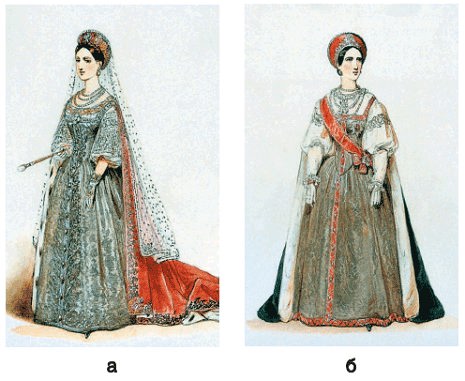 Кавалерственная дама Большого Креста ордена Св. Екатерины великомученицы. Наряд по старинной форме ордена
Кавалерственная дама Большого Креста ордена Св. Екатерины великомученицы. Наряд с цепью и по цветам ордена. Мантия для великих княгинь
ПРОЕКТЫ ОРДЕНСКИХ КОСТЮМОВ 1855 Г.
НЕ БЫЛИ УТВЕРЖДЕНЫ
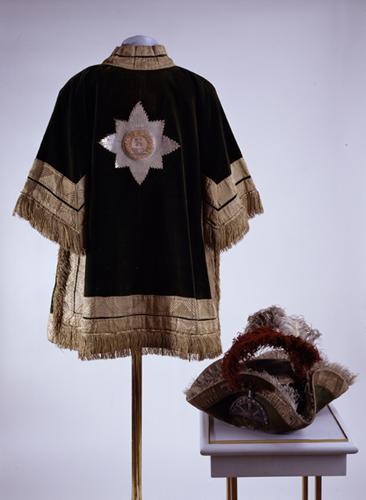 Далматик  (облачение) и шляпа герольда (распорядителя) ордена Св. Екатерины.XVIII-XIX вв.
БРИЛЛИАНТОВЫЕ 
ЗНАКИ ОРДЕНА
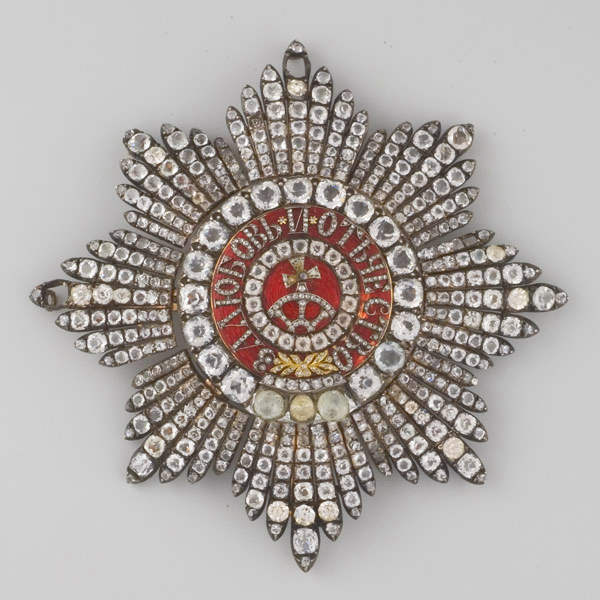 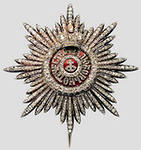 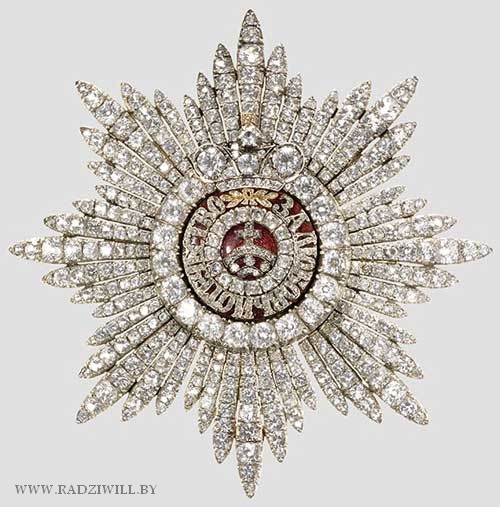 По указу императора Александра II (1856) кресты I степени украшались бриллиантами, 
II степени — алмазами.
Всего за два столетия орденом были награждены 734 дамы, из них более 310 удостоились 1-й степени
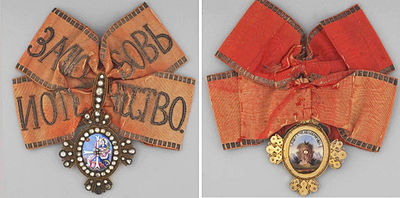 Знак к ордену Святой Екатерины
 (лицевая и обратная стороны)
[Speaker Notes: Знак ордена: овальный золотой медальон с расходящимися от него в 4 стороны лучами. На лицевой стороне изображена сидящая св.Екатерина, держащая в руке белый крест, на центр которого наложен маленький бриллиантовый крестик, а в углах латинские буквы: D.S.F.R. (Господи! Спаси царя). На оборотной стороне медальона изображена истребляющая змей чета орлов у подножия руин башни, на которой находится гнездо с птенцами. Там же, на белой эмалевой ленте, надпись: «Aequant munia comparis» (Трудами сравнивается с супругом)]
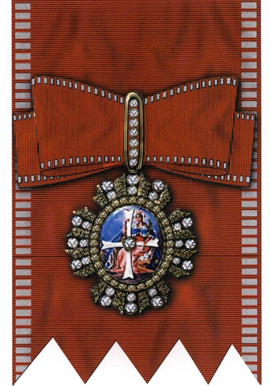 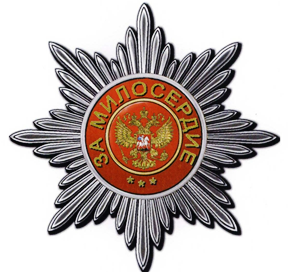 Указом Президента Российской Федерации 
Д. А. Медведева от 3 мая 2012 года был учрежден сходный с историческим новый орден «Орден Святой великомученицы Екатерины»